MĚKKÉ A TVRDÉ SOUHLÁSKY
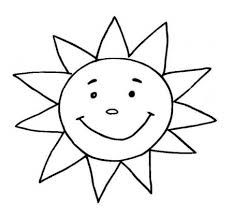 1.
Pes byl uvázaný u 
b_ _ _ _.
2.
Na podzim jsme sbírali
k_ š_ _ _ _.
3.
Jana má krásné nové 
š _ _ _.
4.
Na pískovišti jsme postavili 
dva hr_ _ _.
5.
Krkonoše jsou vysoké
h _ _ _.
6.
Maminka koupila u pekaře tři h _ _ s_ _.
7.
Filip všechno ví, je velmi
ch_ _ _ _.
8.
Hodně smrkám, mám velikou r _ _ _.
9.
Nádražím projíždí osobní i nákladní  v _ _ _ _.
10.
V úkolu jsem neudělal ani jedinou ch _ _ _.
Máš správně?
1.	boudy
2.	kaštany
3.	šaty
4.	hrady
5.	hory
6.	 housky
7.	chytrý
8.	rýmu
9.	vlaky	
10.	chybu
Pokud máš správně, zasloužíš si . . .